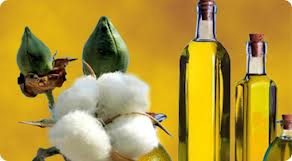 YAĞ TEKNOLOJİSİ
PROF.DR. RECAİ ERCAN
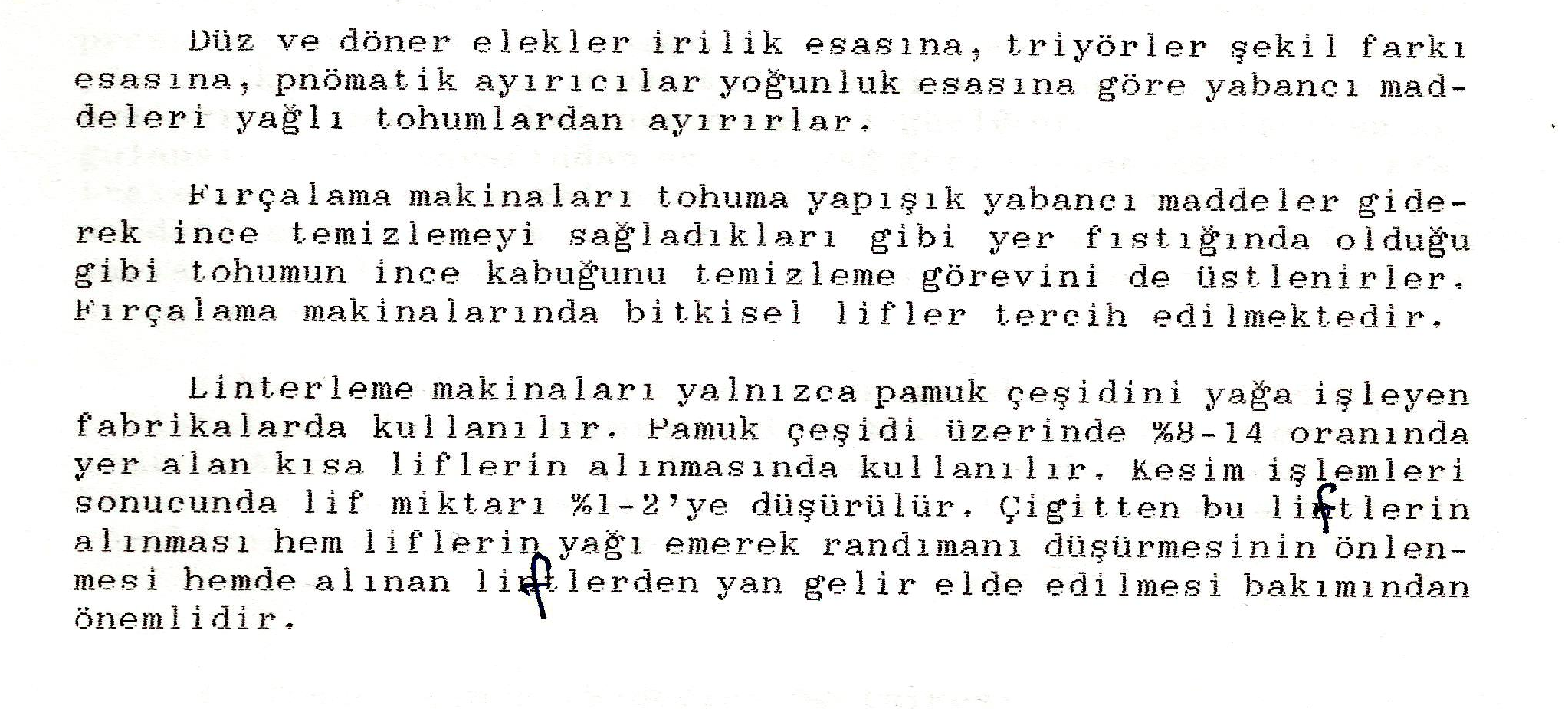 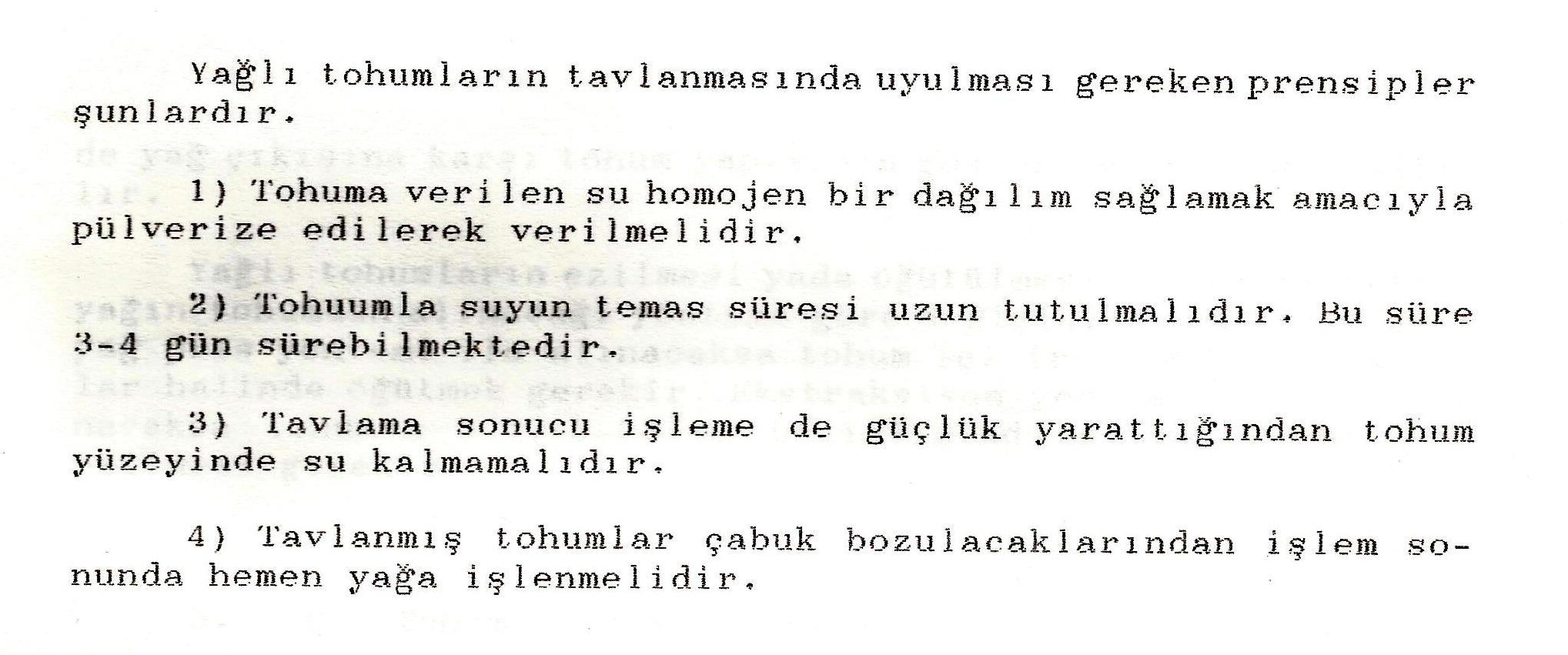 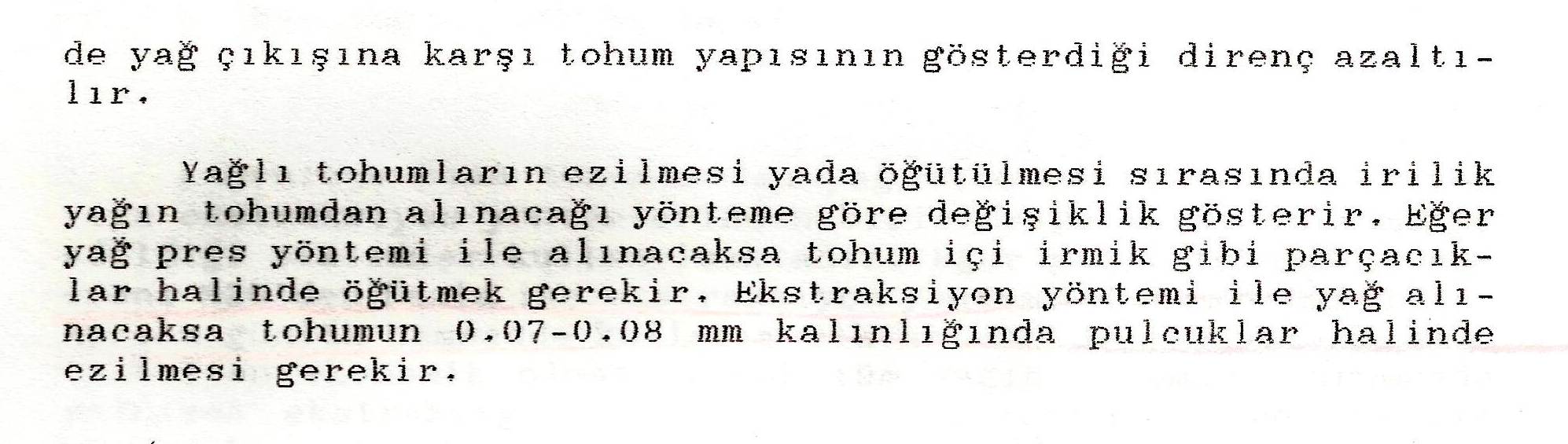 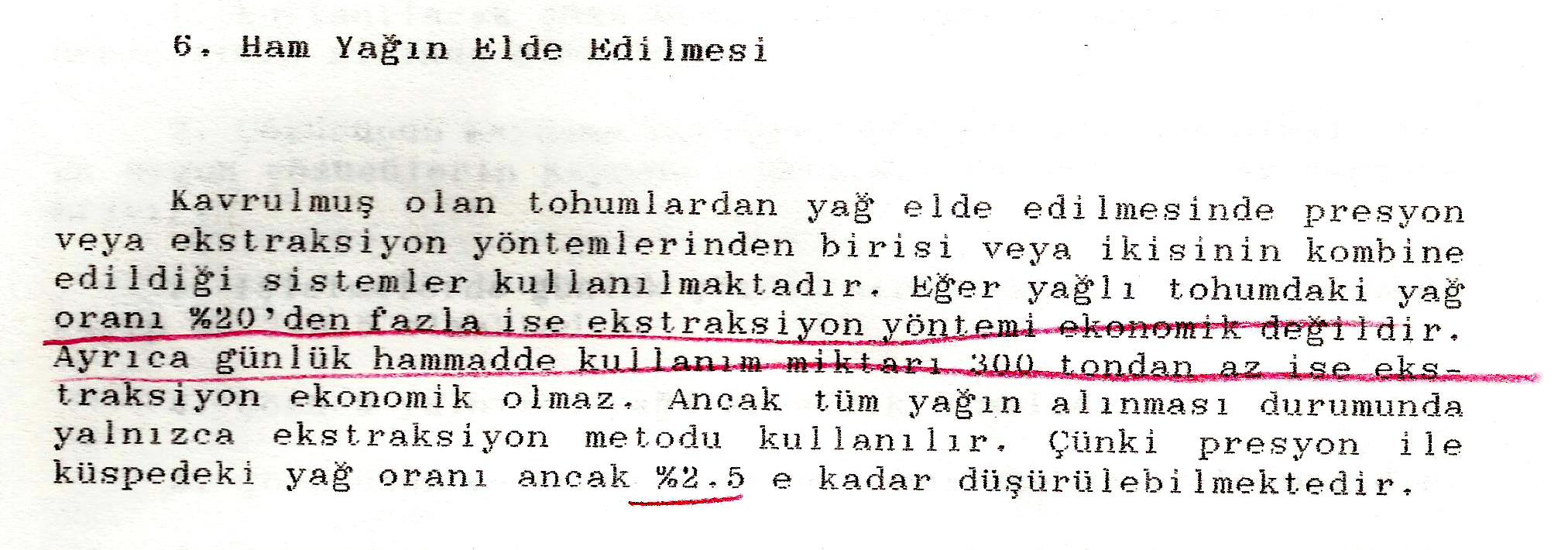 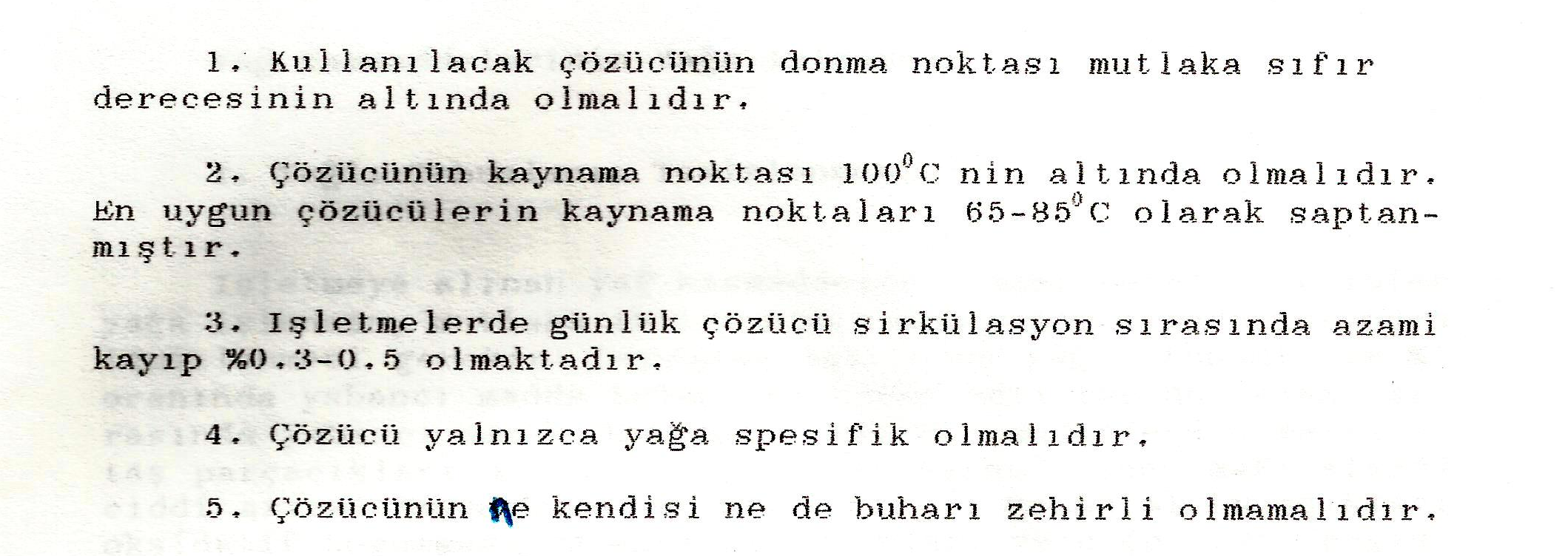 BAŞARILAR…
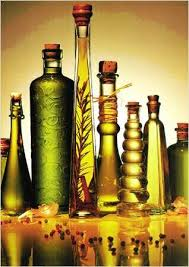